https://wordwall.net/resource/28357869
اكلات اعشاب واكلات لحوم
لانه يرضع صغاره
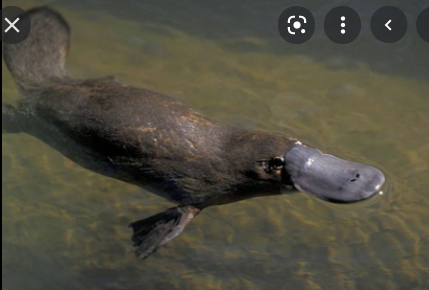